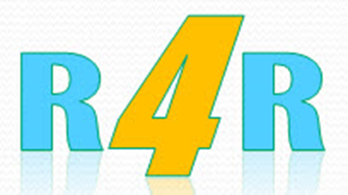 Brownfields 101
MDEQ Brownfield 
Redevelopment
Program
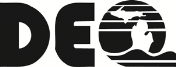 What is a brownfield?
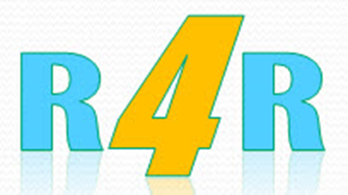 A piece of property that is known to be contaminated
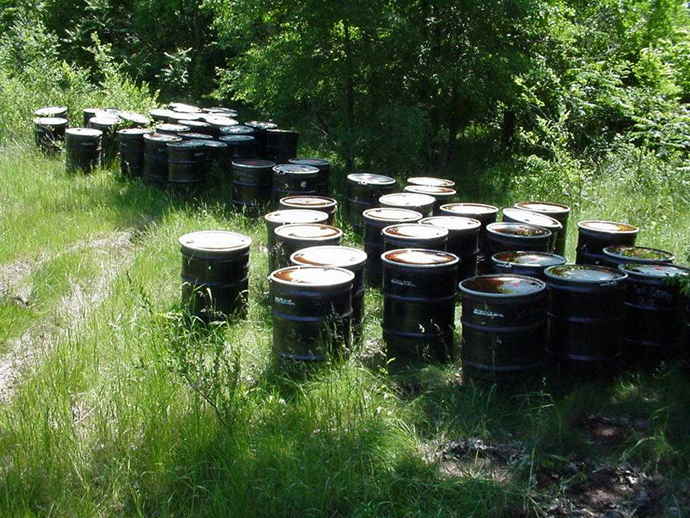 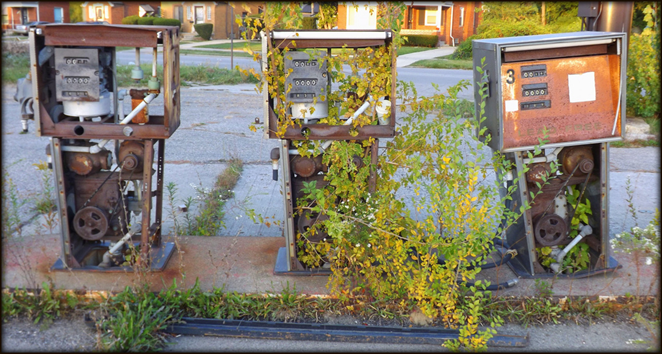 Or suspected to be contaminated based on prior use
[Speaker Notes: Carrie]
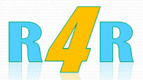 What is a brownfield?
For some incentives, a brownfield can also be a property that is 
blighted
functionally obsolete
adjacent to a eligible property
historic 
owned by a land bank
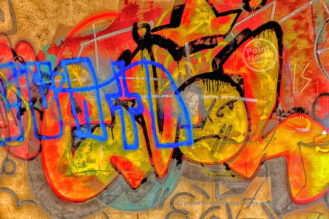 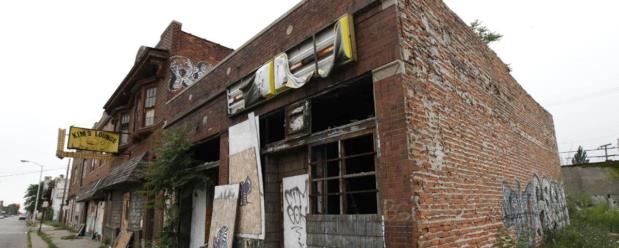 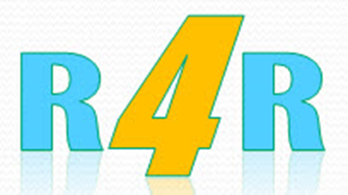 What is a brownfield?
Generally excludes residential and agricultural property
[Speaker Notes: Carrie

By statute, a “facility” does not include agricultural property where chemicals were applied consistent with directed use, or residential property.]
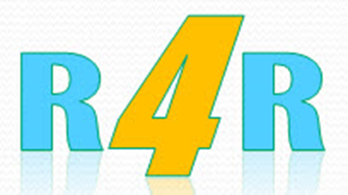 Jackson County Airport – Reynolds Field
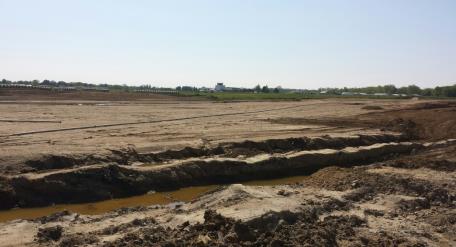 Brownfield Projects Near You
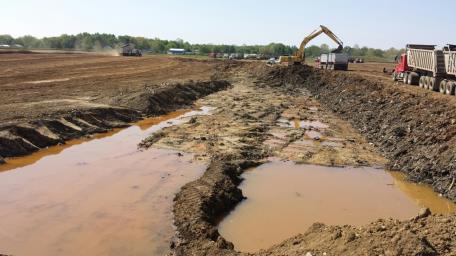 [Speaker Notes: Carrie]
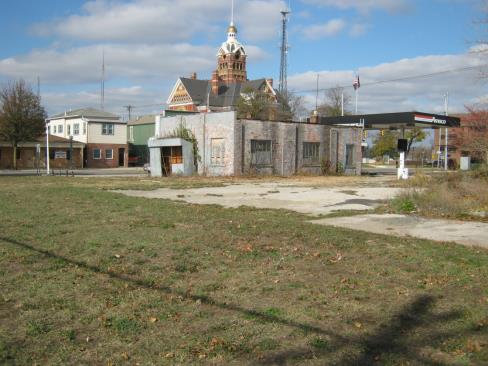 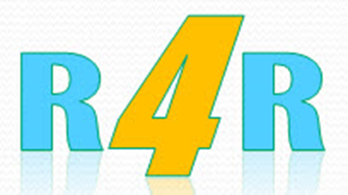 Dick’s Amoco / Chomp Burger - Adrian
Brownfield Projects Near You
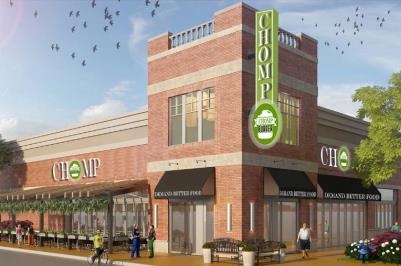 [Speaker Notes: Carrie]
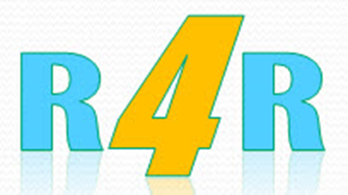 Brownfields 101Overview
Incentives
Responsibilities of a BRA
Redeveloping a Brownfield Property
Specific Property Discussions
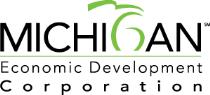 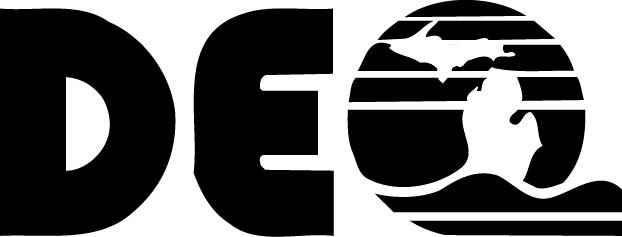 [Speaker Notes: Carrie]
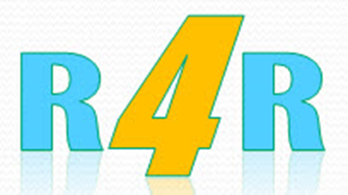 Brownfield Staff
DEQ and MEDC staff work together with communities and brownfield authorities to redevelop brownfield sites
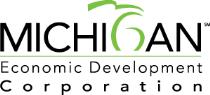 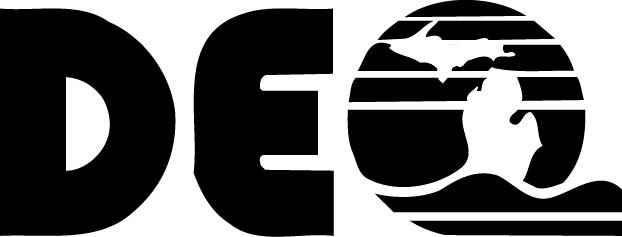 [Speaker Notes: Carrie]
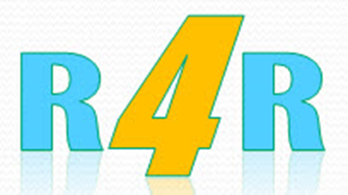 Leveling the Playing Field
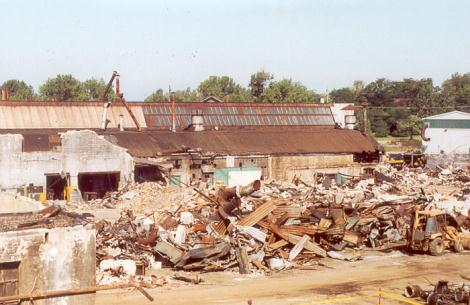 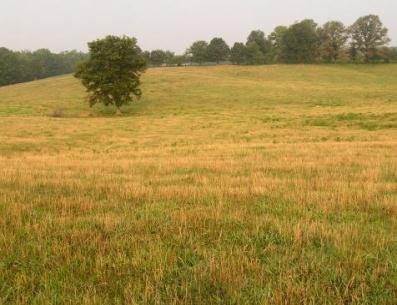 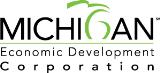 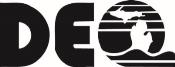 [Speaker Notes: BRU staff

Goals of the Program:To ensure safe reuse of abandoned, vacant, or underutilized properties that are known to be contaminated, and to promote redevelopment of brownfields. 

Grants
Loans
381 TIF, both DEQ and MEDC
Other grants and technical assistance

Criteria:A proposed project must result in economic benefit for the community greater than the amount of the grant through job creation, private investment, and/or property tax increase. The property must meet the definition of a facility under Part 201 of the Natural Resources and Environmental Protection Act, 1994 PA 451, as amended.]
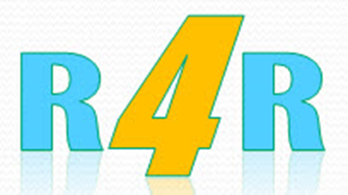 DEQ Brownfield Redevelopment Incentives
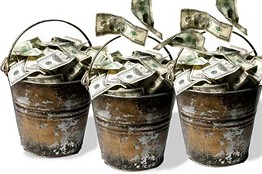 Grants
Loans
Act 381 Tax Increment Financing (TIF)
[Speaker Notes: BRU staff]
DEQ Brownfield Incentives
What’s Eligible?
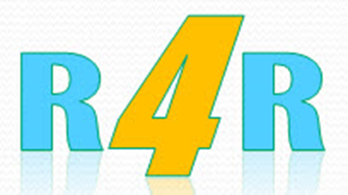 Phase I, Phase II, BEAs
Due care
Additional response activities
In some instances, demolition
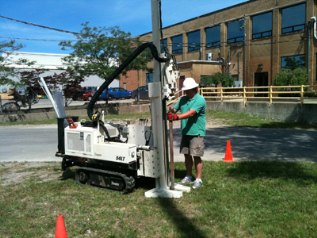 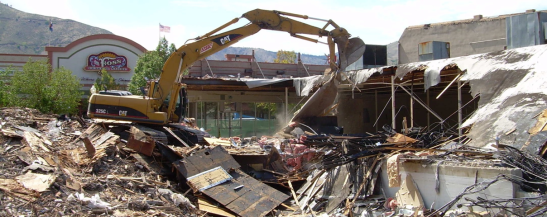 [Speaker Notes: BRU staff
Explain what a BEA is (brief)
Explain what due care is (brief)
Explain what additional response activities are (brief)
Demolition limited to no more than half the grant or loan amount

A liable party may not profit from the expenditure of state funds nor be relieved of responsibility for environmental response activities. 
Liable party complicates but doesn’t disqualify from funding; C&E will talk about liability later

Grants and loans can pay for environmental costs at eligible sites- the conditions must be dealt with to allow for redevelopment and achieve environmental improvements and economic development (especially for grants). Eligible activities include environmental investigations and assessments, interim response, and due care response activities necessary for the proposed development. 

We don’t generally consider buildings with lead paint or asbestos containing materials to be brownfield conditions from the perspective of environmental contamination.  These conditions exist in many older buildings- they are eligible activities under the MSF part of Act 381 for school TIF reimbursement. 

Basically, the DEQ is concerned with more typical environmental contamination- such as groundwater, soil or vapor intrusion issues where those would either increase the costs of development or have potential impacts on natural resources or future occupants of a building. 
Eliminating or reducing the risks of contamination can be an eligible activity depending on the incentive used.]
DEQ Grants and Loans
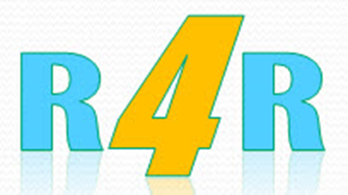 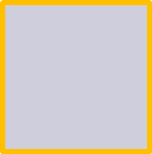 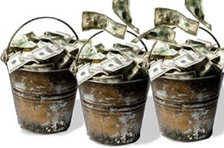 Applicant Annual Limits:
1 Grant of up to $1,000,000
1 Loan* of up to $1,000,000
Grants
TIF
Loans
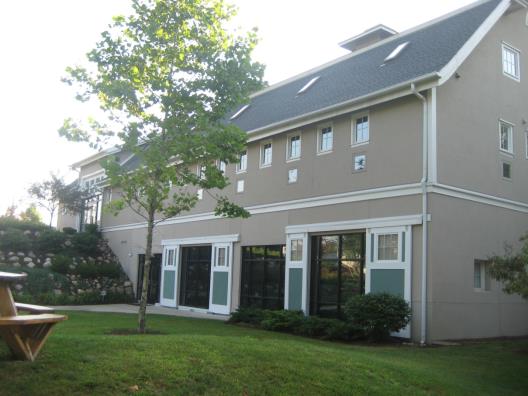 *Loans: 
1.5% rate
5 years payment & interest free
Old Sullivan Barn, Battle Creek
[Speaker Notes: BRU staff

Purpose:Brownfield redevelopment grants provide funding to local units of government and other public bodies to investigate and remediate known sites of environmental contamination, which will be used for identified economic redevelopment projects. 
Dollar Amount(s) Available (Min or Max):Maximum grant award is 1 million dollars per project. 

Only one project may be awarded to an applicant during any state fiscal year, but an applicant can receive both a Brownfield Redevelopment Grant and a Brownfield Redevelopment Loan in the same year.]
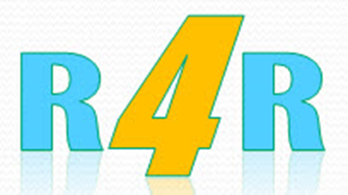 Who can apply for DEQ Grants  and Loans?
Only local units of government :
A county, city, village, or township
A Brownfield Redevelopment Authority (BRA)
Another authority created under a county, city, township, or village
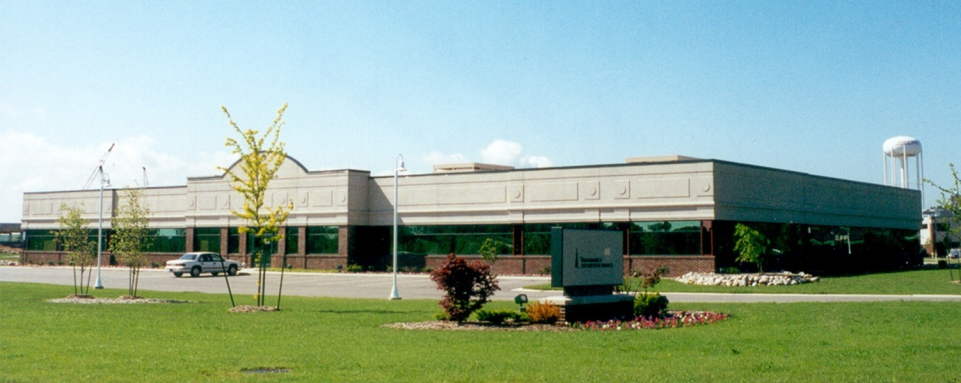 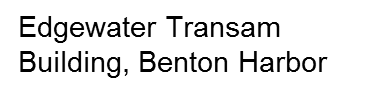 [Speaker Notes: BRU staff 

Eligibility:Any county, city, village, township, Brownfield Redevelopment Authority, or other authority or other public body created pursuant to state law may apply for a grant. Applicants do not need to be BRAs]
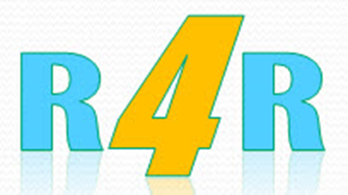 What is the local role in a grant/loan project?
Doesn’t have to own the property 
Decide what projects are priorities in their communities
Apply for and administer grant/loan
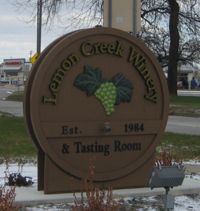 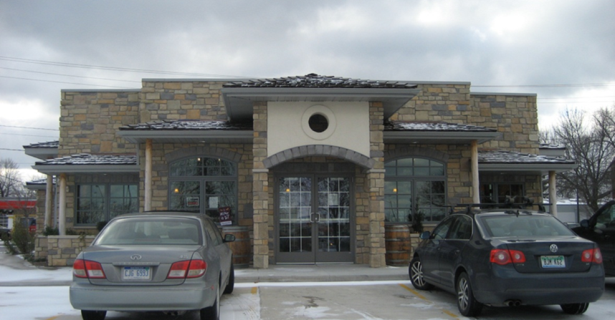 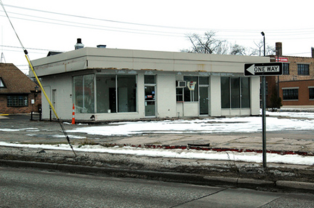 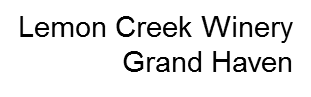 [Speaker Notes: BRU staff

A pre-application must be requested from the Brownfield Redevelopment Unit.  Pre-applications that meet threshold requirements may be invited to submit a full application, which are accepted on a continuing basis.  Threshold requirements include: Evidence that the site is a facility, history of property use and ownership, a development agreement between the community and the developer, planning/zoning approvals, evidence of financing to complete the proposed project, and other pre-development information.  Application evaluation criteria include: estimated private and public investment, applicant and owner liability, environmental benefit, and other factors.]
What is Brownfield TIF?
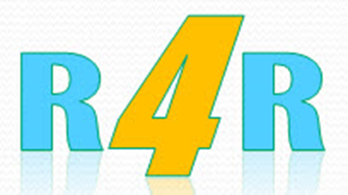 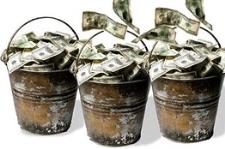 Grants   Loans       TIF
Tax Increment FinancingIt comes from the increase in property taxes paid when a property is redeveloped or improved.
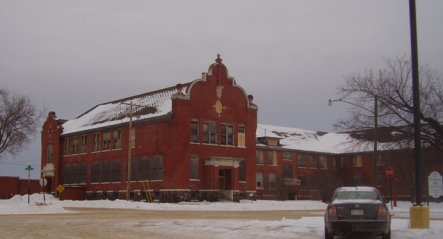 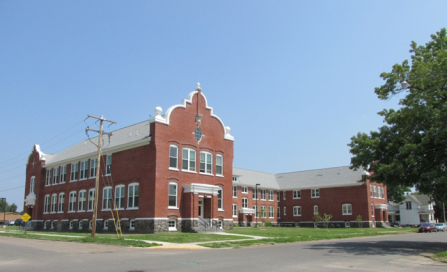 Central School, Iron River
[Speaker Notes: BRU staff

Before we go any further, we wanted to cover what exactly Tax Increment Financing is and what it can do…]
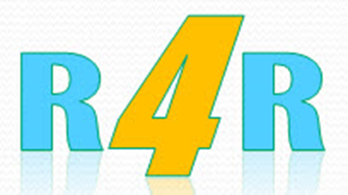 Brownfield TIF: How It Works
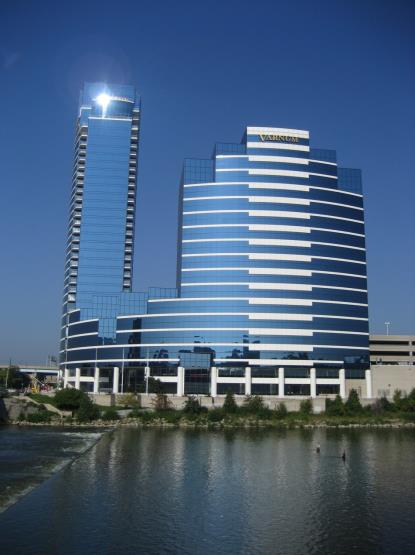 Only a brownfield redevelopment authority can authorize brownfield TIF
TIF does not exist until the property is improved and the taxes increase
The developer’s property taxes pay back eligible redevelopment costs
Bridgewater Place, Grand Rapids
[Speaker Notes: BRU staff

How it works:
Developer makes improvements to a property, which raises the taxable value and increases the tax revenue collected from the property.
The pre-redevelopment -or base value -remains as a revenue stream to the jurisdiction, the increased value or “increment” is captured by the jurisdiction to reimburse the developer for Brownfield eligible activities. 
Win-win situation; developer is paid back for increased costs due to Brownfield conditions, jurisdiction gets increased tax values in the long run.]
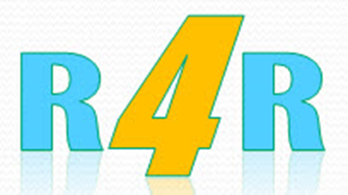 Brownfield TIF:
How It Works
Post-Development Value
Incremental
increase in
 value – 
this is the TIF
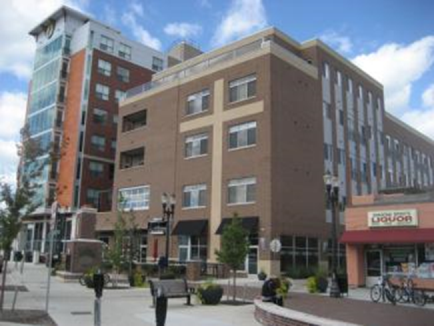 Increment
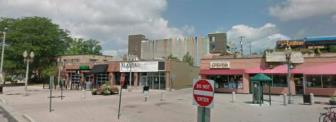 Initial 
Value
St. Anne Lofts, East Lansing
[Speaker Notes: BRU staff]
Brownfield TIF:
How It Works
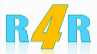 Grants
TIF
Loans
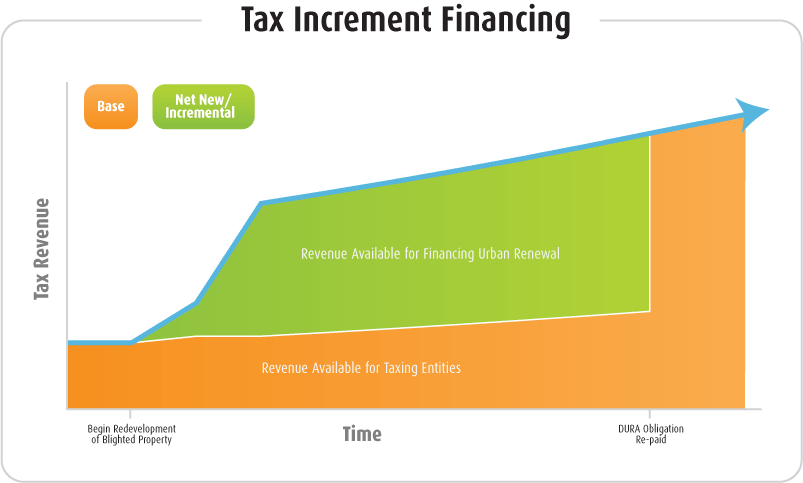 Developer   $$
$110
$10
Development
Begins
Developer
Repaid
[Speaker Notes: BRU staff]
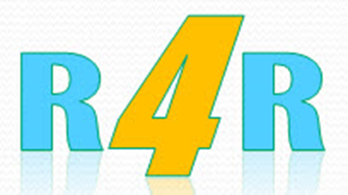 Brownfield TIF:How it works
Brownfield plan and Act 381 work plan approved and submitted by BRA
No limits on cost / number of work plans submitted
TIF repays developer or a brownfield loan
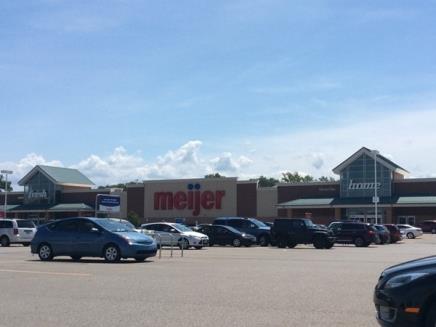 Meijer, Stevensville
[Speaker Notes: BRU staff]
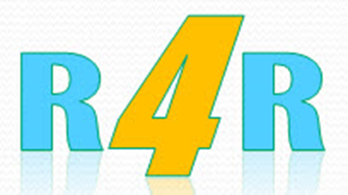 How is DEQ funding determined?
Package may include grant, loan, and/or TIF
Split between grants / loans negotiated with applicant
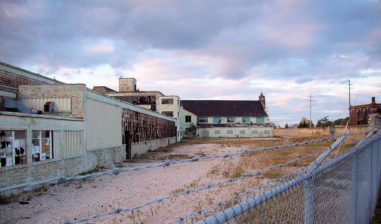 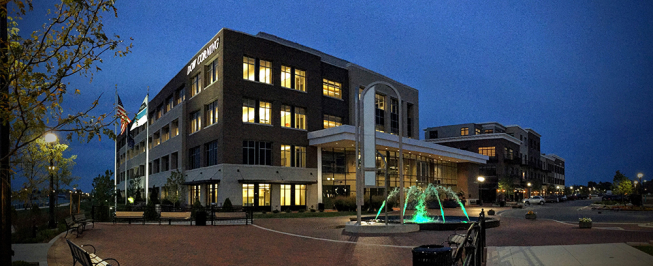 Uptown, Bay City
[Speaker Notes: BRU staff]
How is DEQ funding determined?
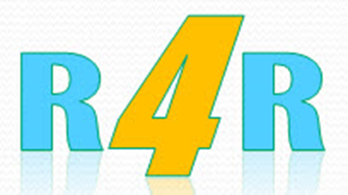 DEQ Grant: Requires private investment and job creation
DEQ Loan: Does not require a development 
DEQ Act 381 TIF: Requires a developer or other upfront investor, but lowest threshold for DEQ approval
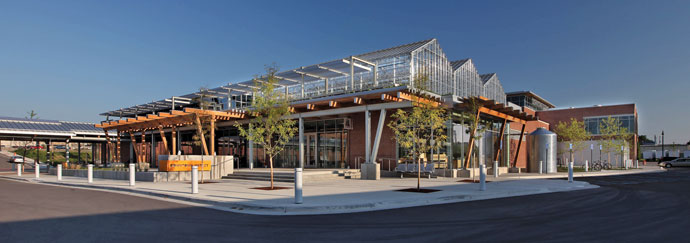 Downtown Market
Grand Rapids
[Speaker Notes: BRU staff

Grants are the most competitive and are typically awarded with a loan and/or TIF.
Loans are less competitive and are often awarded with TIF as repayment, but loans can be repaid from any source. While loans don’t require a developer, most loan projects have a developer so there’s a source of income to pay the loan.
Cannot use TIF for grant-funded activities]
Where does TIF come from?
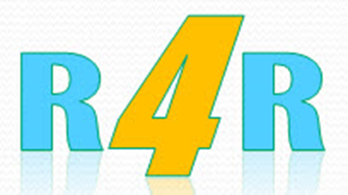 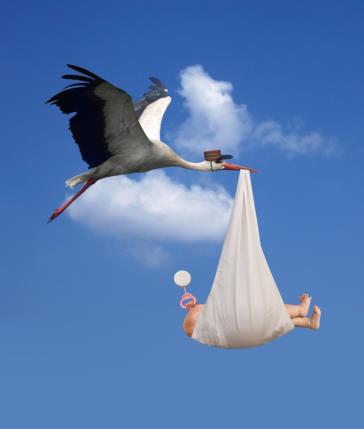 State school taxes (24 mills)
Local School Operating Tax (18 mills)
State Education Tax (6 mills)
Local taxes
[Speaker Notes: Rob

Act 381 allows Brownfield Redevelopment Authorities (BRAs) to capture state and local property taxes to pay for eligible activity costs
Projects capturing “local only” taxes do not require approval by MSF.
Local capture may also be utilized to pay portions of the BRA administrative, or other expenses.]
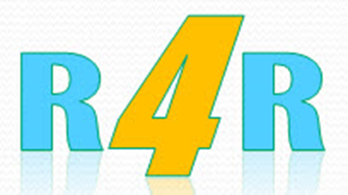 Where does TIF come from?
Must occur on eligible property that is included in a locally approved Brownfield Plan. 
Debt millages are not allowed to be captured.
Does not take money away from schools, just defers increase
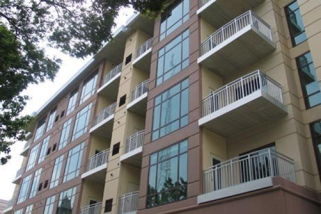 South University Village Studio One Apartments 
Wayne State University, Detroit
[Speaker Notes: Rob]
How do we get TIF?
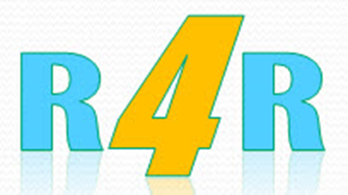 A local unit of government can:
Create a local Brownfield Redevelopment Authority to direct incentives to brownfield sites
Work with the DEQ, MEDC, developers, consultants, others to redevelop brownfields
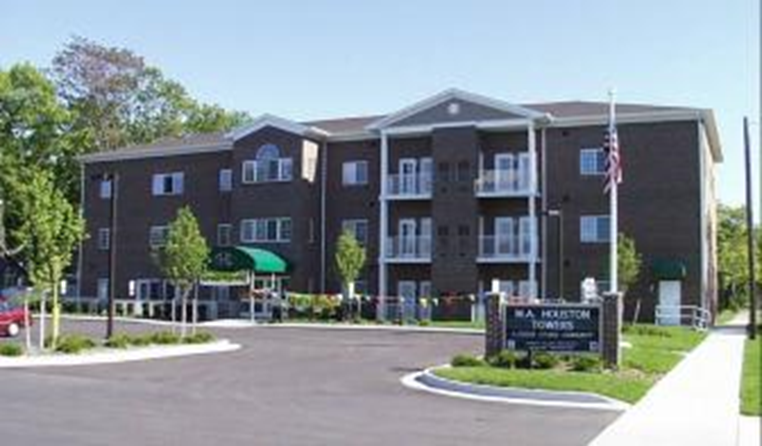 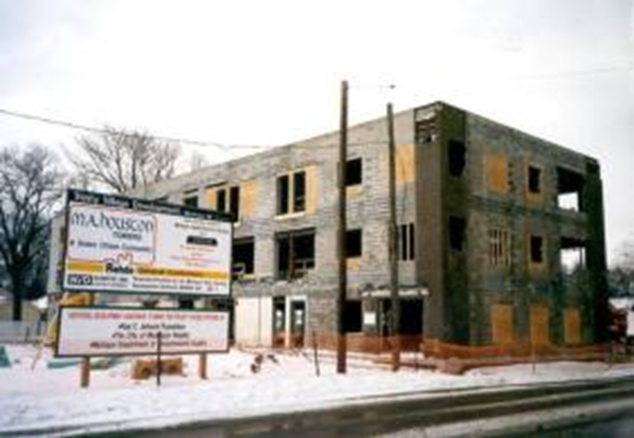 MA Houston Towers, Muskegon Heights
[Speaker Notes: BRU staff

Preparing brownfield sites for redevelopment requires knowledge of the potential sites, how they qualify, and the types of funding that may be available to address those conditions. 

Another very important piece of being prepared is to ensure that the administrative processes are streamlined and clearly laid out for potential purchasers/developers.  A screening process might also be utilized to affirm the prospective developer’s ability to complete the project.
  
Finally, the BRA should know the areas of town that are having improvements made to infrastructure- and compare these with known brownfield sites to determine the potential for redevelopment.]
What can a BRA do?
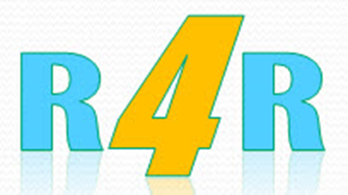 Approve brownfield plans and TIF requests
Authorize TIF capture
Set maximum amount that can be captured
Apply for grants and loans
And more!
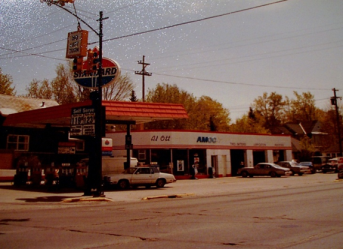 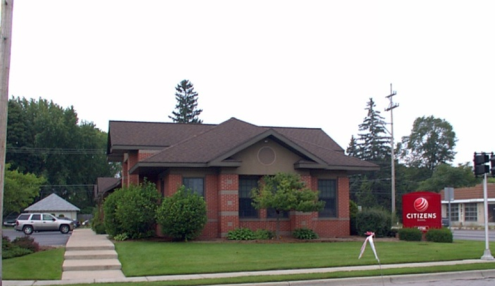 Citizens Bank, Traverse City
[Speaker Notes: Rob Garza or BRU staff

Act 381 allows Brownfield Redevelopment Authorities (BRAs) to capture state and local property taxes to pay for eligible activity costs.

Brownfield Redevelopment Authority-develops Brownfield Plan.

Must have Local or County approval of Brownfield Plan to authorize tax capture.

A County BRA must obtain concurrence for the TIF revenue capture from the affected city or township.]
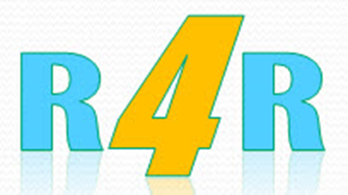 What else can a BRA do?LSRRF
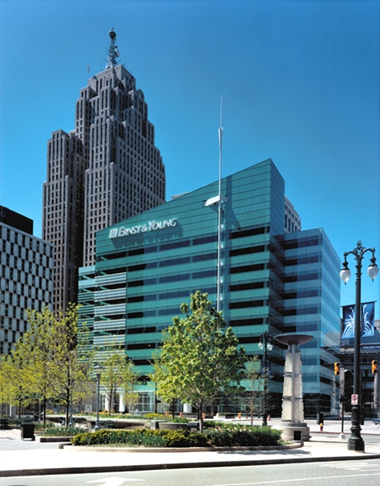 Establish a Local Site Remediation Revolving Fund

Collect DEQ TIF

Fund eligible environmental activities
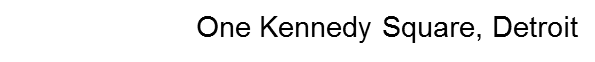 [Speaker Notes: Rob Garza or BRU staff

DEQ TIF revenues can be used to fund a local site remediation revolving fund (or LSRRF). MSF TIF may not be used for this purpose.]
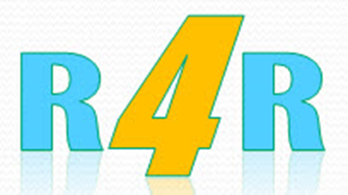 What property is eligible for brownfield TIF?
Property that is contaminated above state criteria:
DEQ can approve eligible activities ONLY at contaminated sites
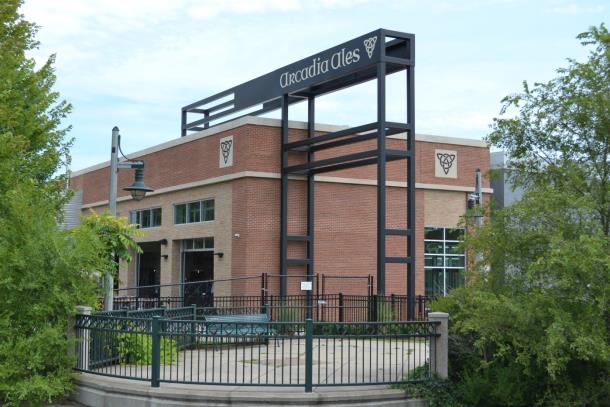 Arcadia Ales, Kalamazoo
[Speaker Notes: Rob Garza or BRU staff]
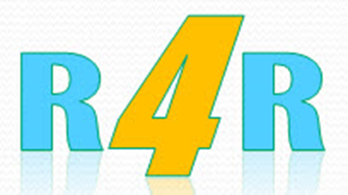 What property is eligible for brownfield TIF?
MEDC can approve TIF at property that is:
In a local historic district or is on State or National Register
Adjacent or contiguous to eligible property
Land Bank-owned (tax reverted) or Transit Oriented Development property
Blighted
Functionally Obsolete
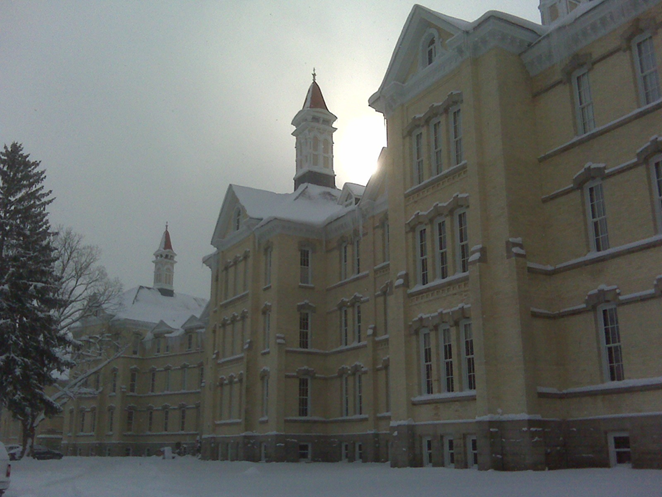 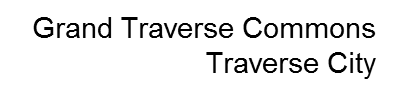 [Speaker Notes: Rob Garza or BRU staff

Functionally Obsolete -- Unable to perform the function it was originally intended for (need level III or IV assessor).

Blighted -- Attractive nuisance to children, utilities permanently disconnected, fire hazard, subsurface debris
Designated by local government.

STAFF: Check to see if any communities attending the workshop are Core Communities.

QLGU designation determines available activities;
Core: All eligible activities.
Non-core: Lead & Asbestos Abatement and Demolition only.]
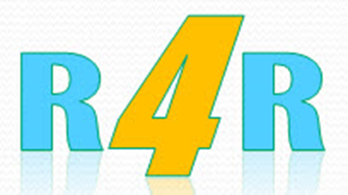 What can a BRA do?Preapproved Activities
Some environmental activities can be reimbursed with state TIF even without DEQ approval.
Site assessments
BEAs 
Due care planning
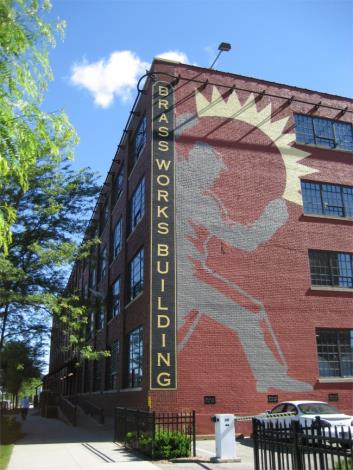 Brassworks Building, Grand Rapids
[Speaker Notes: Rob Garza or BRU staff

Projects seeking the use of state school tax capture may undertake activities prior to Brownfield & work plan approval, but must include the activities in an approved plan prior to capture of TIR for reimbursement. Need BRA approval.]
What can the DEQ approve?
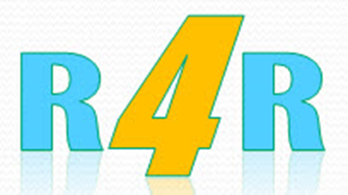 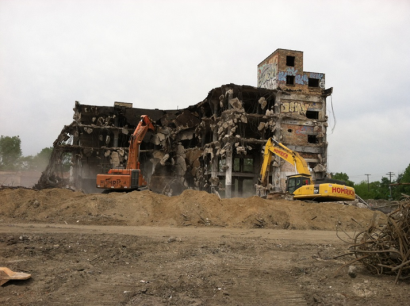 DEQ approval is needed to use state school taxes for:
Due care
Additional response activities
Environmental Insurance
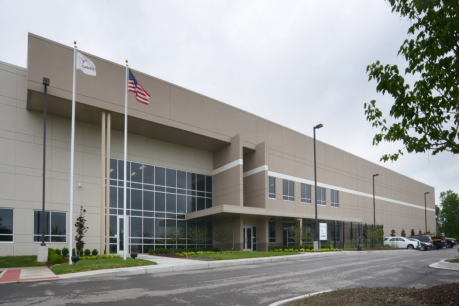 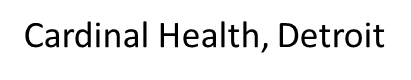 [Speaker Notes: Rob Garza or BRU staff]
What can the MEDC approve?
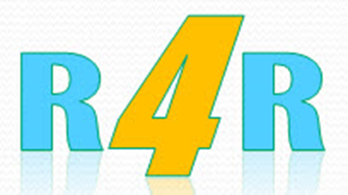 MEDC / MSF approval is needed to use state school taxes for:
Building and Site Demolition
Lead & Asbestos abatement
Assistance to land banks and local governments
Infrastructure*
Site preparation*
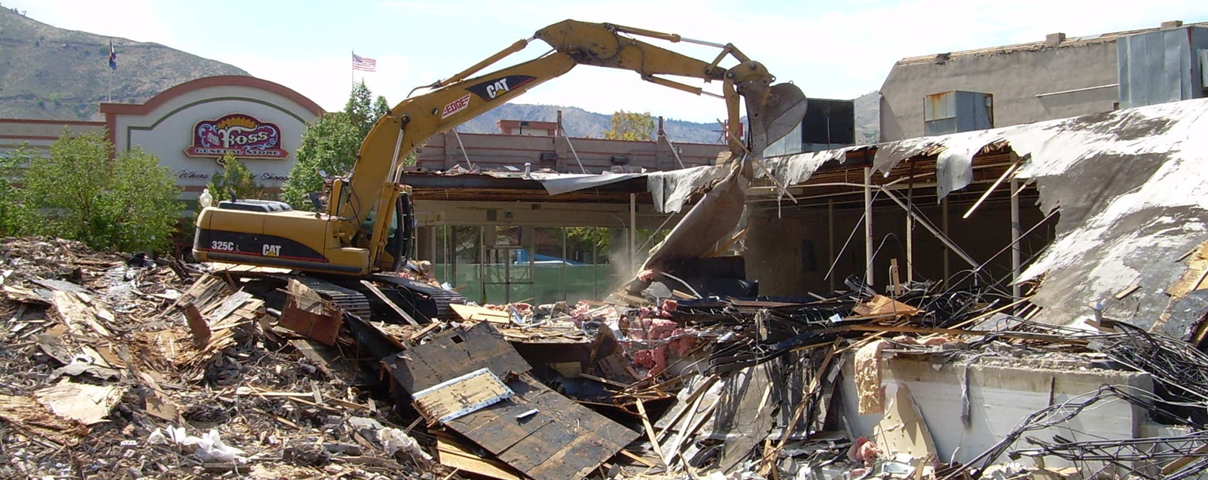 * Currently approvable only to Core Communities
[Speaker Notes: Rob Garza or BRU staff

MSF/MEDC administers non-environmental portion of the Brownfield Redevelopment Program.

Includes redevelopment activities that are not related to contamination, but contamination may be present on the property. 
MSF approves via Board resolution, or Board Chairperson approval if under $500,000. 

Building and Site Demolition
Whole or partial buildings, interior or exterior
Old site infrastructure like concrete work, foundations, abandoned utilities, etc. 

Lead and Asbestos Abatement

Assistance to a Land Bank or Local Government Unit.
Clearing title, purchase costs, acquisition for economic development purposes. 

Infrastructure Improvements (Core Communities only)
Within public right-of-way or easement
Sewer & water, lighting, paving streets, etc.
Exception for stormwater management and parking decks on private land

Site Preparation (Core Communities only)
Prepares the site for development: clearing, soil removal and leveling, temporary facilities, etc.]
And one more thing…
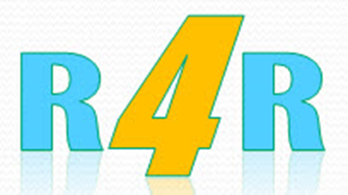 Work plans must include 3 mills that are returned to the State Brownfield Redevelopment Fund for operational costs and a future brownfield projects
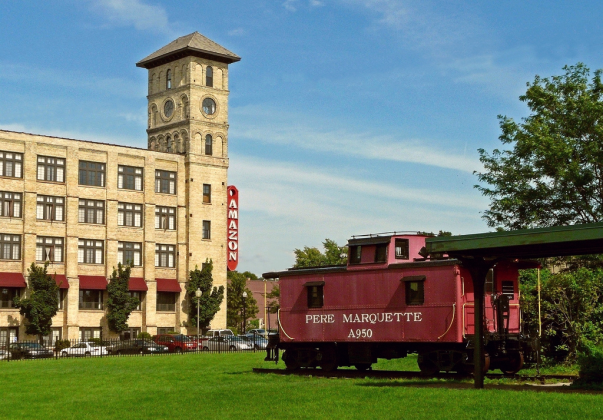 Amazon Building,
Muskegon
[Speaker Notes: Rob Garza or BRU staff]
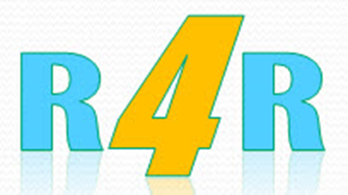 How does a BRA do a Brownfield Plan?
Brownfield Plan: 
Developed by BRA
Describes the “eligible property” 
Tells why it’s eligible
Affirms local jurisdiction support
Needs to include state and local TIF
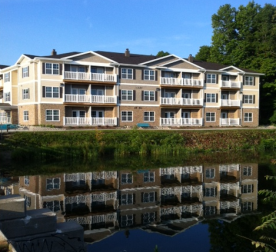 Lake Pointe apartments, Hart
[Speaker Notes: Rob Garza or BRU staff
Brownfield Redevelopment Authority-develops Brownfield Plan.
Must have Local or County approval of Brownfield Plan to authorize tax capture.
A County BRA must obtain concurrence for the TIF revenue capture from the affected city or township.

The brownfield plan establishes the “eligible property” – Blighted, Functionally Obsolete, Contaminated, or owned by a Land Bank. 

Describes the DEQ and/or MEDC eligible activities – environmental costs, site preparation, demolition, etc. 

The plan shows that the community is committed to using its own TiF for redevelopment. 

Finally, it sets both the base value of the property and the amount of TIF that will be allowed for reimbursement to the developer or the BRA itself- if it funded any activities.]
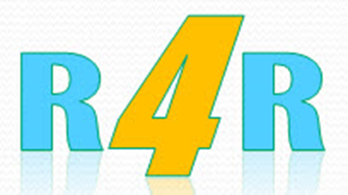 How does a BRA do a Brownfield Plan?
Before brownfield plan is adopted: 
Submit a Public Hearing Notification to DEQ and MEDC
Hold a public hearing on the brownfield plan
Plan is approved by the governing body of the jurisdiction.
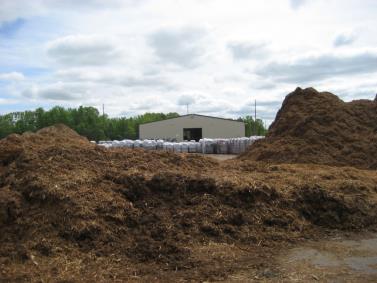 Mulch Manufacturing, West Branch Township
[Speaker Notes: Rob Garza or BRU staff

An authority that implements or modifies a brownfield plan that contains a qualified facility, the governing body (city, village, township, county) has to mail notices of the action to each taxing jurisdiction.  A taxing jurisdiction can exempt its taxes from capture.  

It’s best to contact the DEQ or MSF prior to finalizing any brownfield plans that will involve school tax capture and require agency approval of activities – before the public hearing is scheduled, but at any rate prior to any work plan being developed. 

The authority also needs to submit the notice of the public hearing to the DEQ and MSF if the plan will involve any school tax capture.]
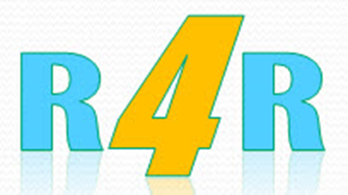 How does a BRA do a Brownfield Plan?
LOCAL-ONLY Projects:  
Local-only TIF projects need only to have a written brownfield plan
Plan is approved by the governing body of the jurisdiction
No work plan is needed
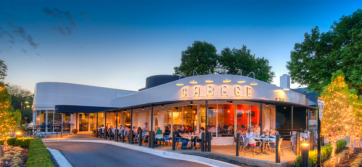 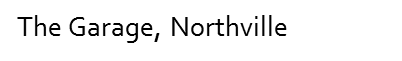 [Speaker Notes: Rob Garza or BRU staff

If the project only involves local taxes, the authority only needs to have a brownfield plan done.  This also has to be approved by the local jurisdiction’s governing body. Projects capturing “local only” taxes do not require approval by MSF or DEQ.

Local capture may also be utilized to pay portions of the BRA administrative, or other expenses.]
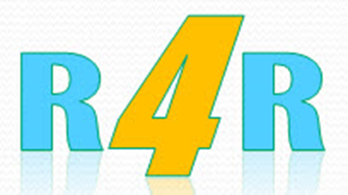 What’s in an Act 381 work plan?
381 Work Plan:
Includes specific eligible activities and cost details
Needs to include documentation to confirm the property is eligible
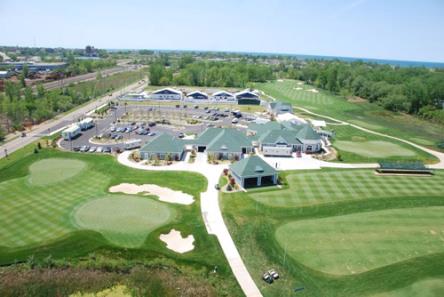 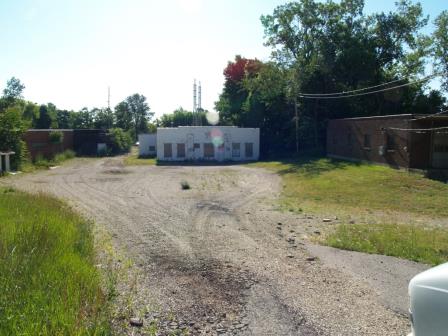 Harbor Shores, Benton Harbor
[Speaker Notes: Rob Garza or BRU staff
The work plan itself covers the specific activities that need to be conducted with more defined costs.  The agencies approve the work plan activities if school TIF is involved.]
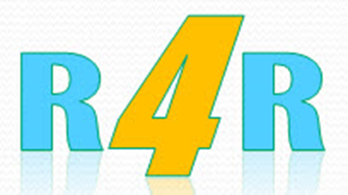 How does a BRA do an Act 381 Work Plan?
Developer drafts Act 381 work plan for DEQ / MSF approval.
 Developer consults MEDC/ DEQ before submitting work plan
BRA submits the work plan
MEDC and DEQ staff both review the project, but approve it separately.
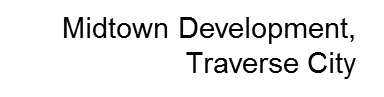 [Speaker Notes: Rob Garza or BRU staff]
Where are brownfield sites in my community?
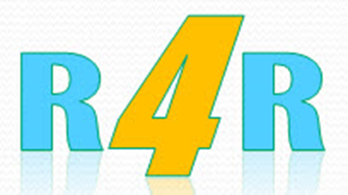 Featured Online Services:
Inventory of Facilities
Leaking Underground Storage Tank Sites
Underground Storage Tank Sites 
Michigan Environmental Mapper
www.michigan.gov/deq  
Click on LAND
[Speaker Notes: Rob Garza or BRU staff

First, you will need to figure out where these known contaminated sites exist.  You can start by working on the state’s databases, but your local or county planning/economic development departments or brownfield redevelopment authorities may have this information as well.]
What other tools can I use?
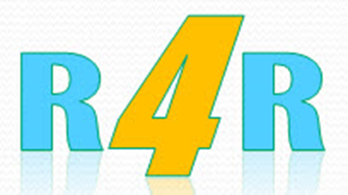 Assessment grants: plan, inventory, prioritize and assess brownfields, conduct community involvement, and plan cleanup/redevelopment

Revolving Loan Fund grants: capitalize a revolving loan fund that provides loans and subgrants to clean up brownfield sites

Cleanup grants: remediate brownfields
EPA Brownfield Grants
Contact: Ron Smedley, DEQ-EPA Liaison
517-284-5153
SmedleyR@michigan.gov
[Speaker Notes: BRU staff]
What other tools can I use?
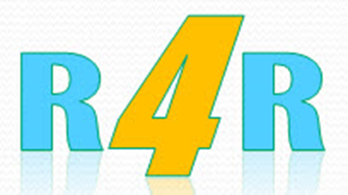 Superfund site assessment: DEQ staff investigate sites with redevelopment potential that may be contaminated. Applications for 2017 available in October 2016

Contact: Joe Walczak, 517-284-5167 walczakj@michigan.gov
Other Department of Environmental Quality Resources
[Speaker Notes: BRU staff]
What other tools can I use?
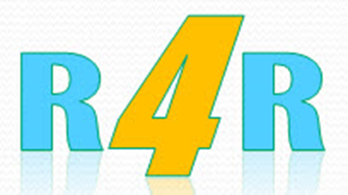 State grants, loans, and other assistance to support local placemaking at www.miplace.org.  Click on Resources/Toolkit
Miplace.org
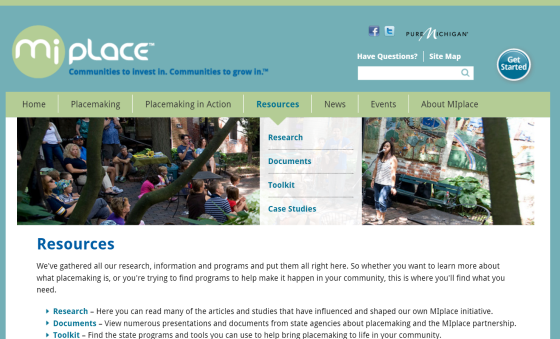 [Speaker Notes: BRU staff

MiPlace.org has almost every state grant / loan program listed along with its criteria. Some non-state resources are also listed. This is a really worthwhile tool for looking at most state funding sources in one place.]
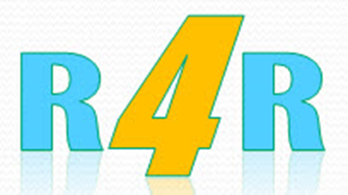 Questions? Ask us!
Jeff Hukill, Brownfield Redevelopment Coordinator, Michigan Department of Environmental Quality, 517-284-5113
hukillj@michigan.gov

Dan Gough, Brownfield Redevelopment Coordinator Michigan Department of Environmental Quality, 517-281-8253
goughd1@michigan.gov
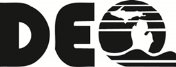 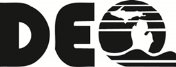 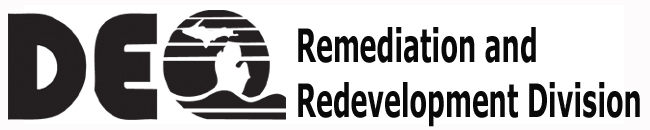 www.michigan.gov/deqbrownfields